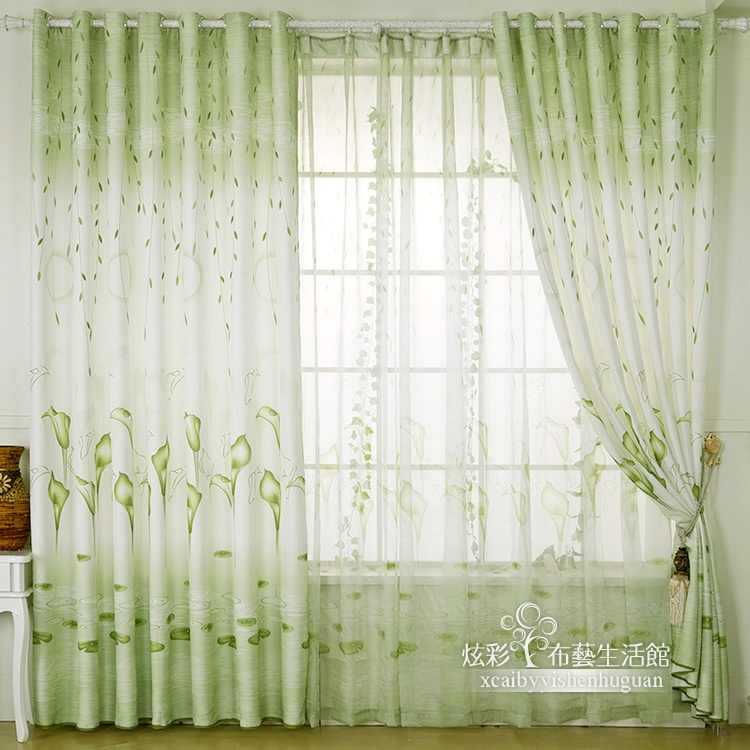 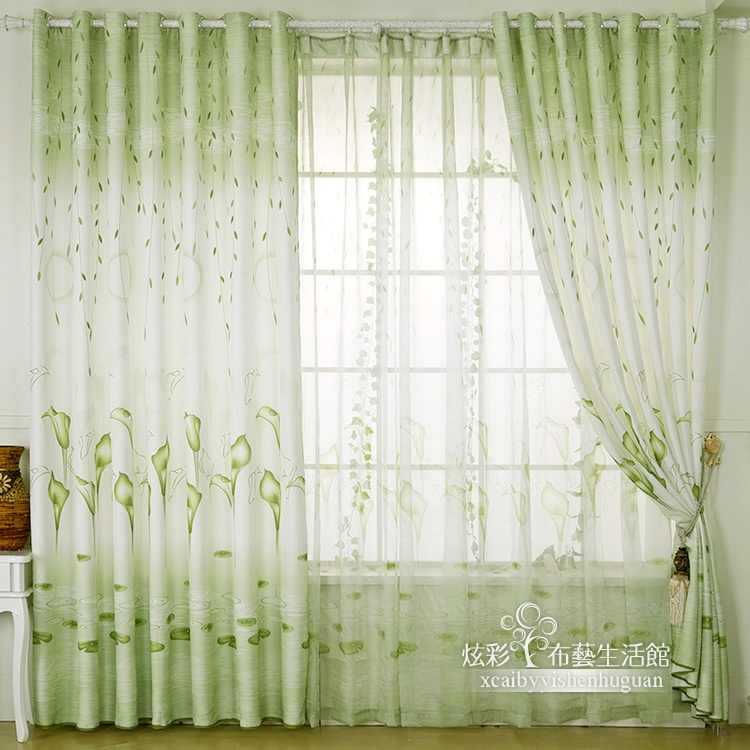 আজকের পাঠে সবাইকে শুভেচ্ছা
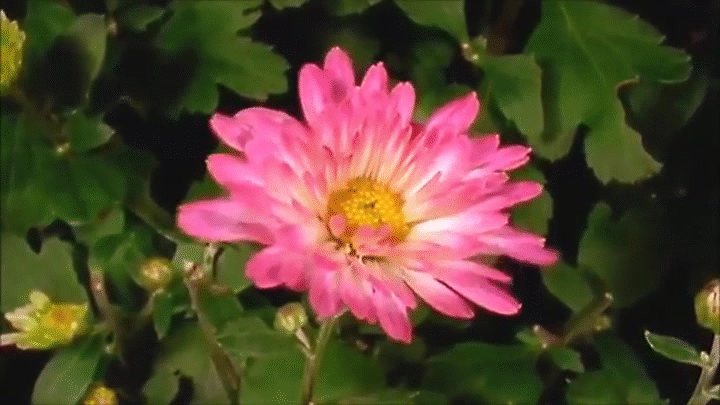 Mofakkarul Alam ,Assistant Teacher Gamruli G.P.S Kendua, Netrokona
উপস্থাপনায়
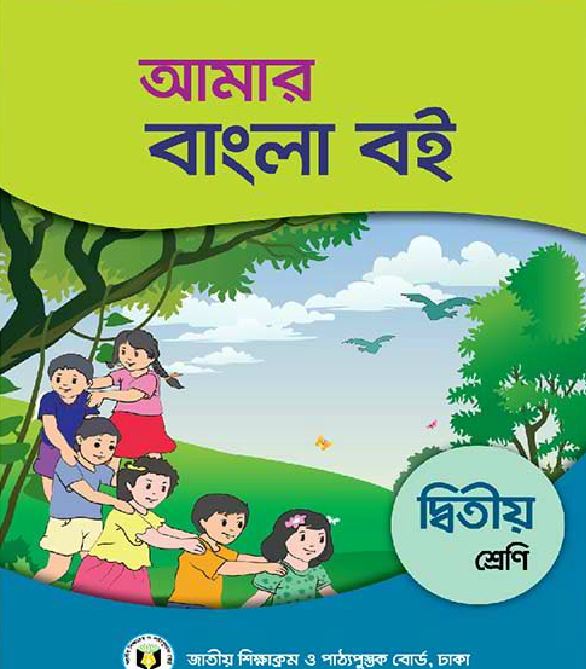 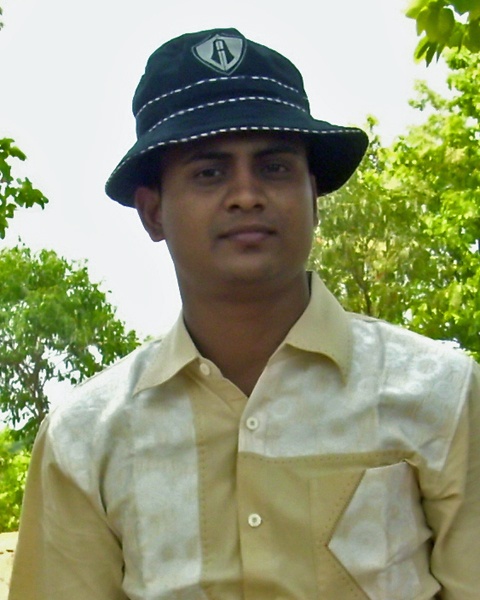 মোঃ মোফাকখারুল আলম
সহকারী শিক্ষক 
গামরুলী সরকারি প্রাথমিক বিদ্যালয়
কেন্দুয়া, নেত্রকোণা।
মোবাইলঃ ০১৭১৮-১৪৬১৬৩
শ্রেণিঃ দ্বিতীয় 
বিষয়ঃ বাংলা
সময়ঃ ৪৫ মিনিট
Mofakkarul Alam ,Assistant Teacher Gamruli G.P.S Kendua, Netrokona
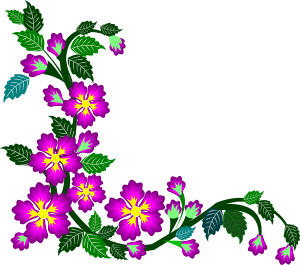 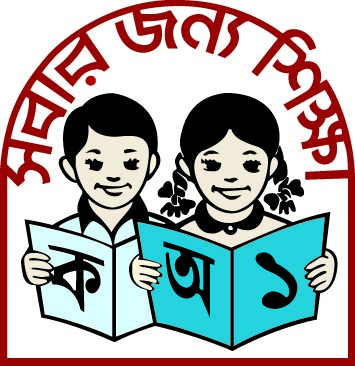 চল আমরা সবাই মিলে একটি গান গাই
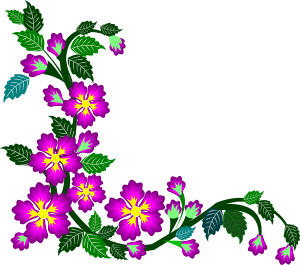 Mofakkarul Alam ,Assistant Teacher Gamruli G.P.S Kendua, Netrokona
তোমরা কি জান এটা কিসের ছবি?
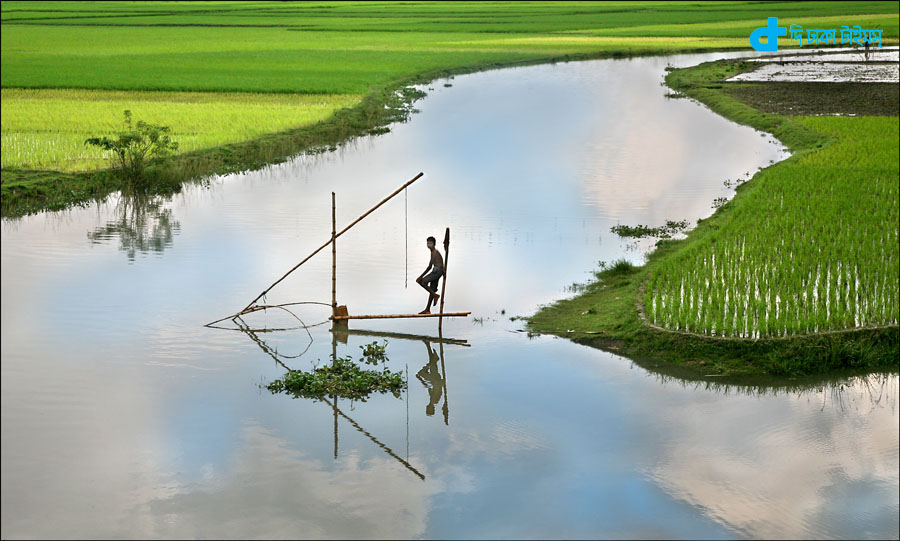 ছোট নদীর ছবি
Mofakkarul Alam ,Assistant Teacher Gamruli G.P.S Kendua, Netrokona
আমাদের আজকের পাঠ
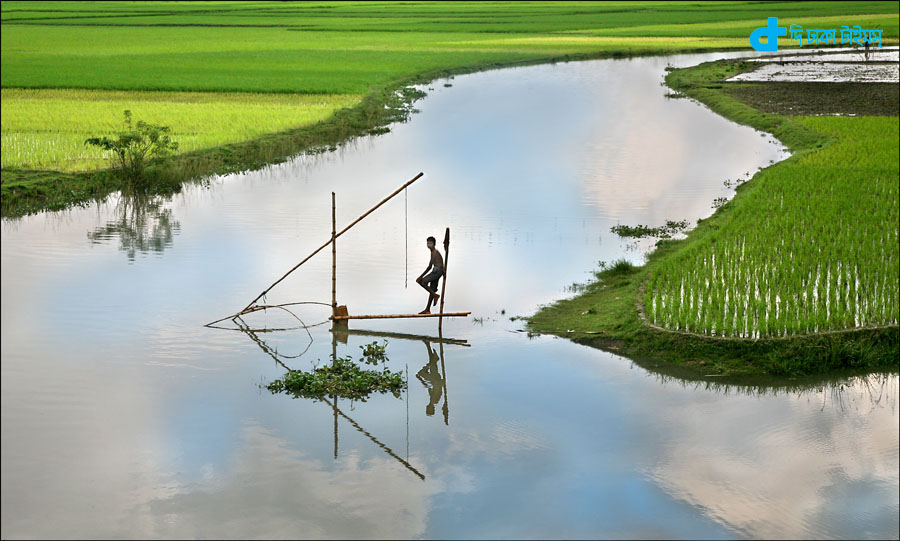 আমাদের ছোট নদী
Mofakkarul Alam ,Assistant Teacher Gamruli G.P.S Kendua, Netrokona
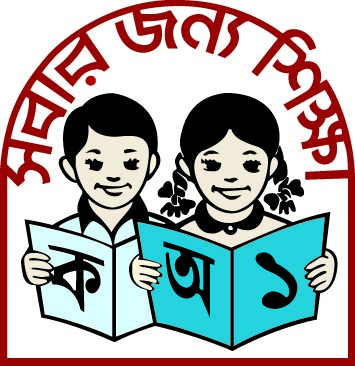 শিখনফল
এ পাঠ শেষে শিক্ষার্থীরা-
1.1.1 বর্ণ সহযোগে তৈরি শব্দ শুনে স্পষ্ট ও শুদ্ধভাবে বলতে পারবে।
১.২.১ বর্ণ সহযোগে তৈরি শব্দযুক্ত বাক্য শুনে স্পষ্ট ও শুদ্ধভাবে বলতে পারবে।
১.৩.১ আদেশ শুনে পালন করতে পারবে।
১.৩.২ নির্দেশ শুনে পালন করতে পারবে। 
১.৩.৪ প্রশ্ন শুনে বুঝতে পারবে।
Mofakkarul Alam ,Assistant Teacher Gamruli G.P.S Kendua, Netrokona
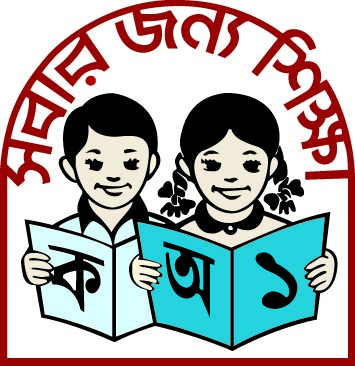 আমাদের ছোট নদী
রবীন্দ্রনাথ ঠাকুর
পাঠ্যাংশ: তীরে তীরে ছেলেমেয়ে ………জেগে ওঠে পাড়া।
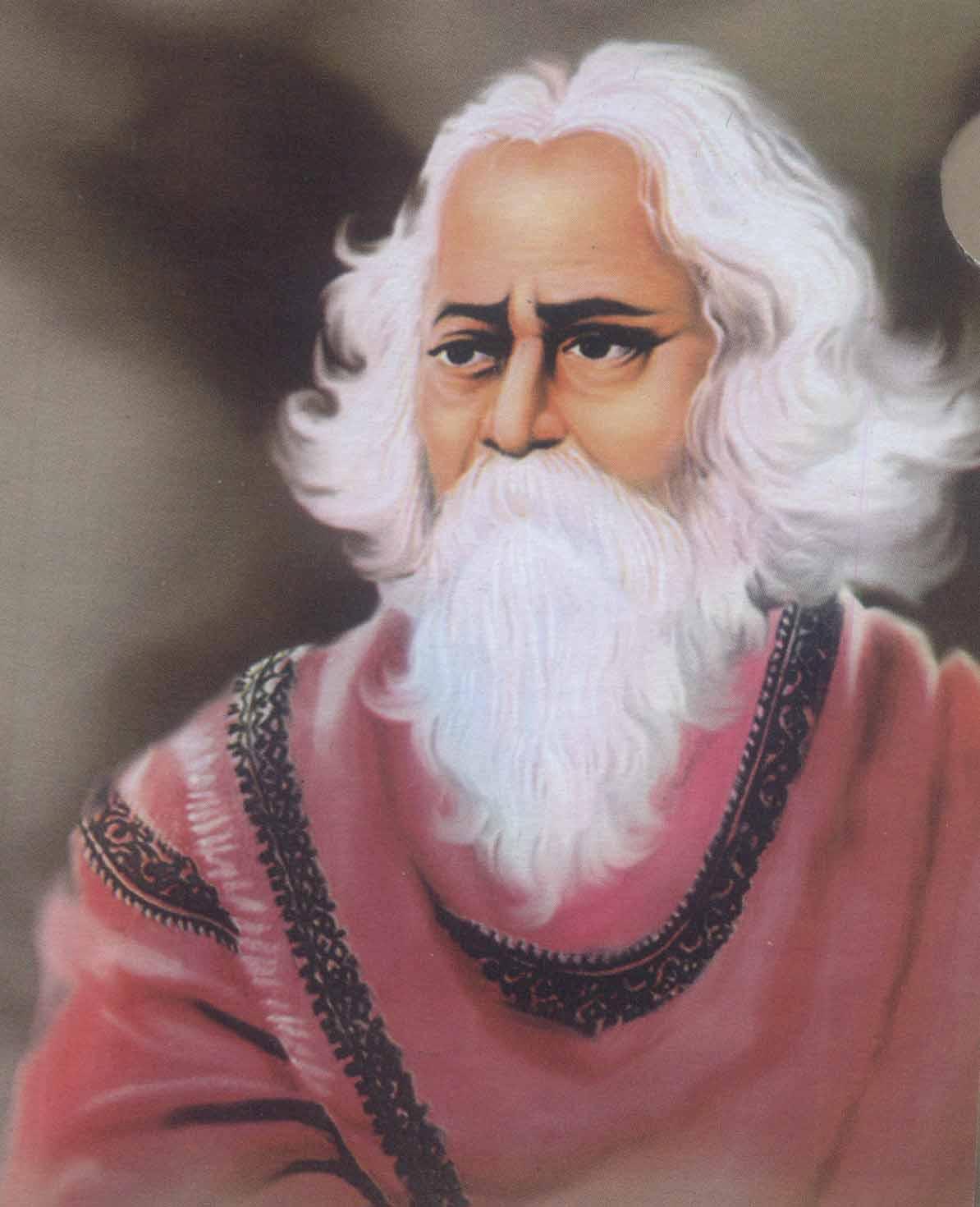 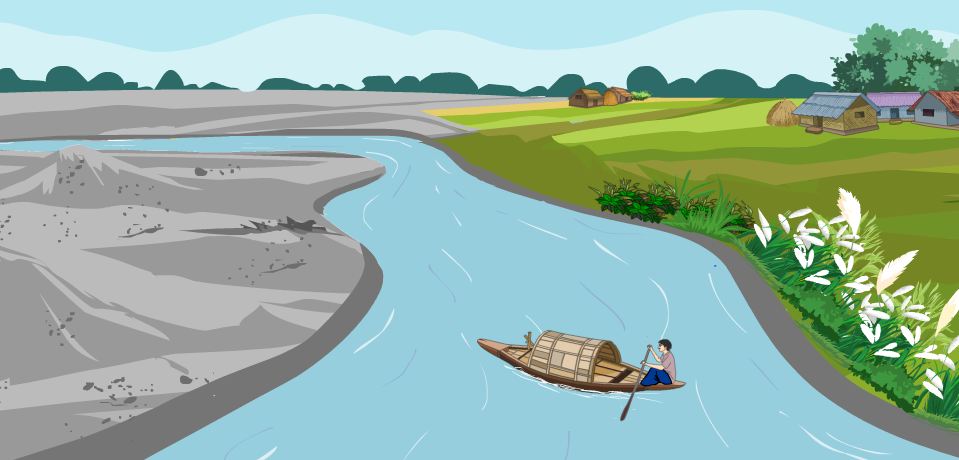 Mofakkarul Alam ,Assistant Teacher Gamruli G.P.S Kendua, Netrokona
শিক্ষকের আদর্শ পাঠ
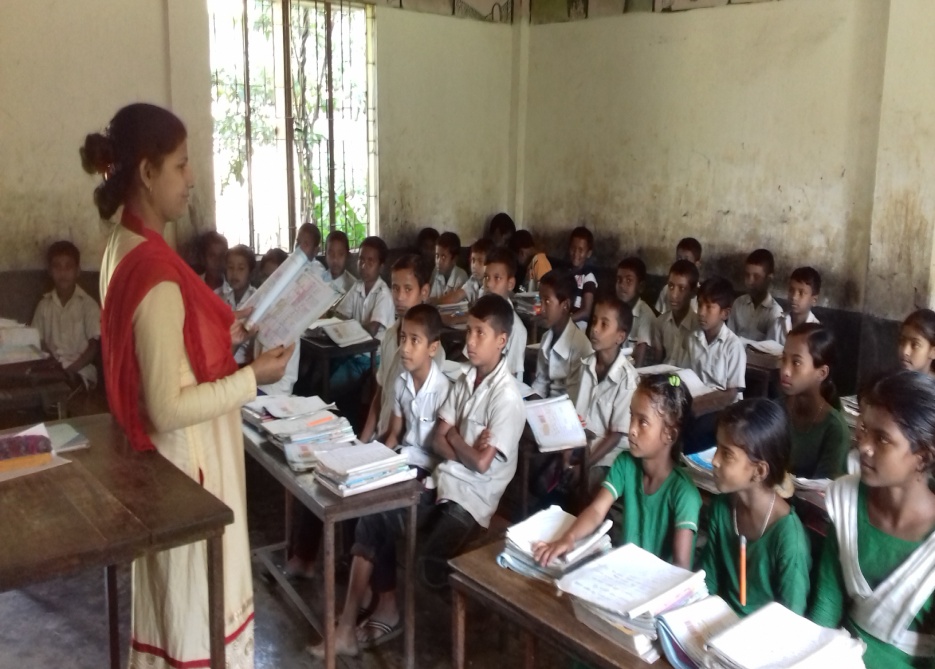 Mofakkarul Alam ,Assistant Teacher Gamruli G.P.S Kendua, Netrokona
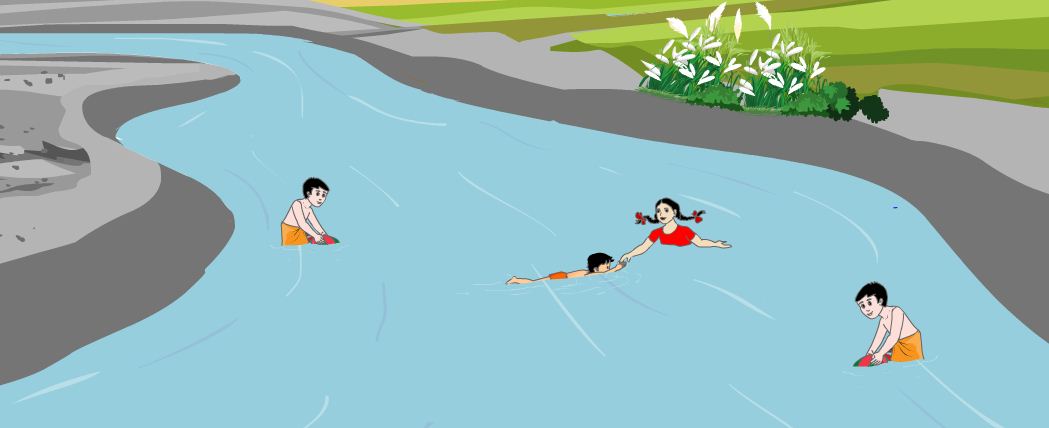 তীরে তীরে ছেলেমেয়ে নাহিবার কালে
Mofakkarul Alam ,Assistant Teacher Gamruli G.P.S Kendua, Netrokona
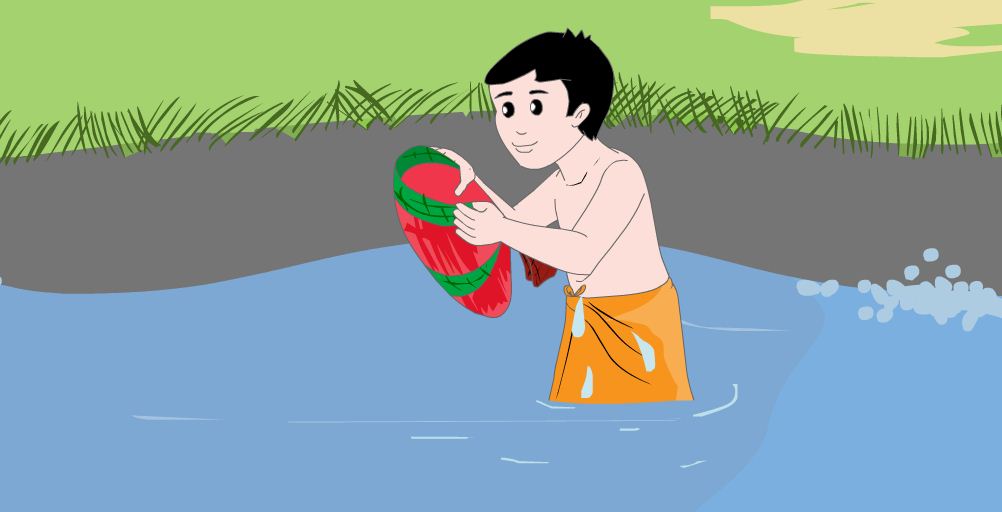 গামছায় জল ভরি গায়ে তারা ঢালে।
Mofakkarul Alam ,Assistant Teacher Gamruli G.P.S Kendua, Netrokona
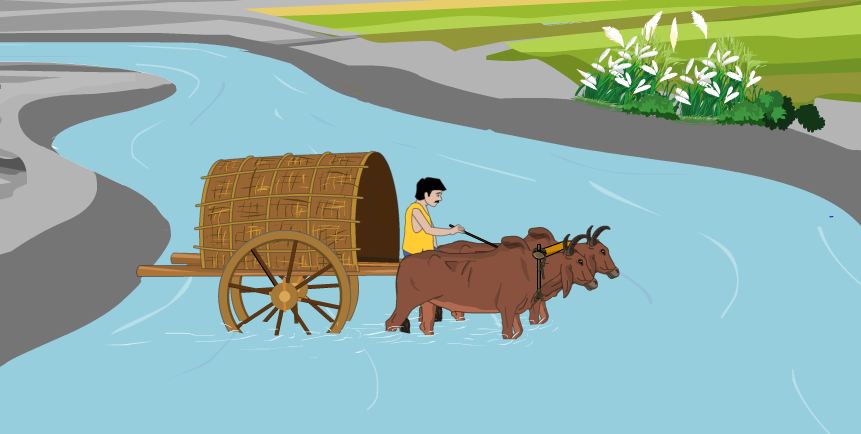 সকালে বিকালে কভু নাওয়া হলে পরে
Mofakkarul Alam ,Assistant Teacher Gamruli G.P.S Kendua, Netrokona
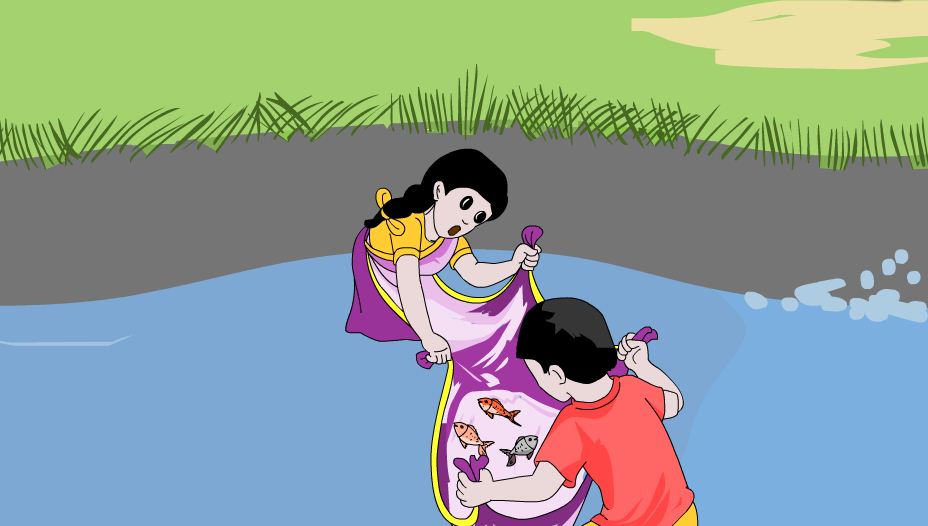 আঁচলে ছাঁকিয়া তারা ছোট মাছ ধরে।
Mofakkarul Alam ,Assistant Teacher Gamruli G.P.S Kendua, Netrokona
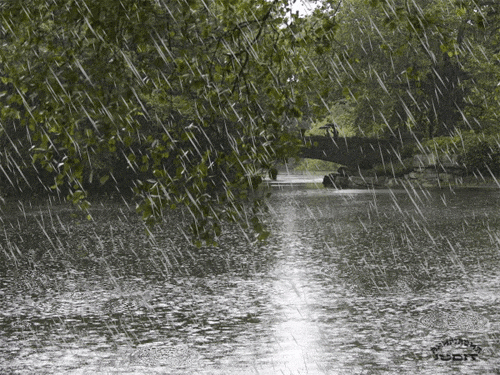 আষাঢ়ে বাদল নামে, নদী ভরো ভরো,
Mofakkarul Alam ,Assistant Teacher Gamruli G.P.S Kendua, Netrokona
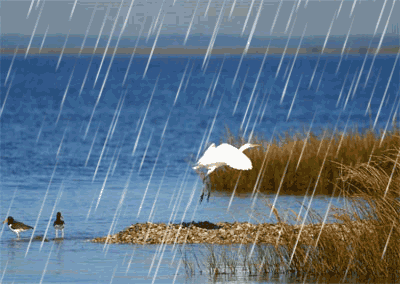 মাতিয়া ছুটিয়া চলে ধারা খরতর।
Mofakkarul Alam ,Assistant Teacher Gamruli G.P.S Kendua, Netrokona
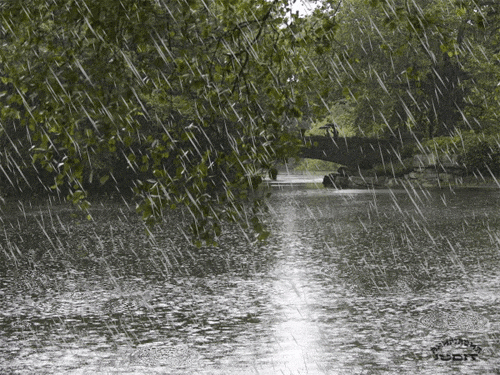 দুই কূলে বনে বনে পড়ে যায় সাড়া,
Mofakkarul Alam ,Assistant Teacher Gamruli G.P.S Kendua, Netrokona
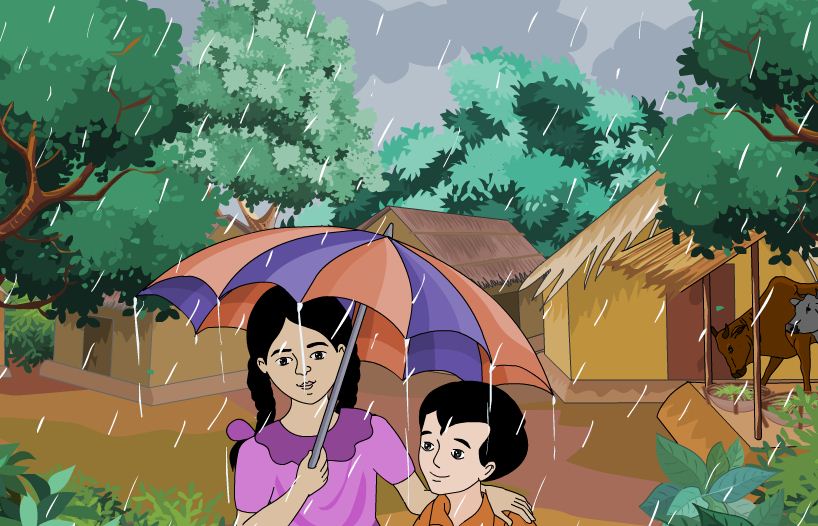 বরষার উৎসবে জেগে ওঠে পাড়া।
Mofakkarul Alam ,Assistant Teacher Gamruli G.P.S Kendua, Netrokona
নতুন শব্দ পরিচিতি
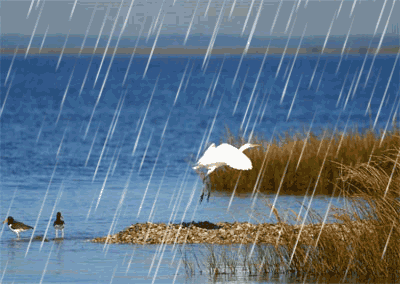 বৃষ্টি
বাদলধারা
সাড়া
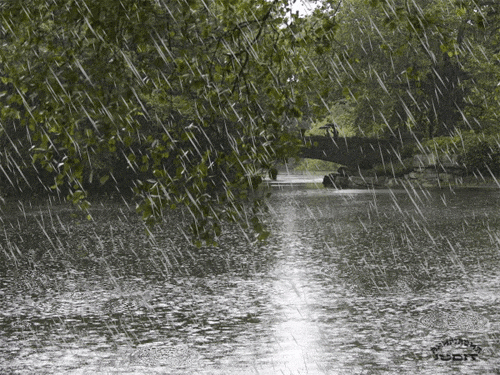 খরতর
প্রবল
Mofakkarul Alam ,Assistant Teacher Gamruli G.P.S Kendua, Netrokona
নতুন শব্দ পরিচিতি
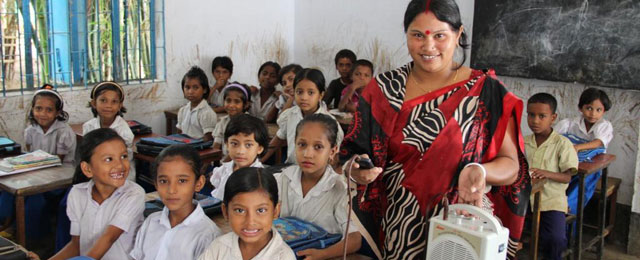 সাড়া
শোরগোল বা আলোড়ন
সাড়া
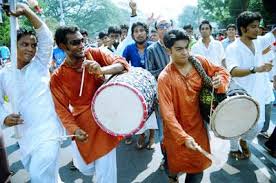 উৎসব
আনন্দের অনুষ্ঠান
Mofakkarul Alam ,Assistant Teacher Gamruli G.P.S Kendua, Netrokona
শিক্ষার্থীর সরব পাঠ।
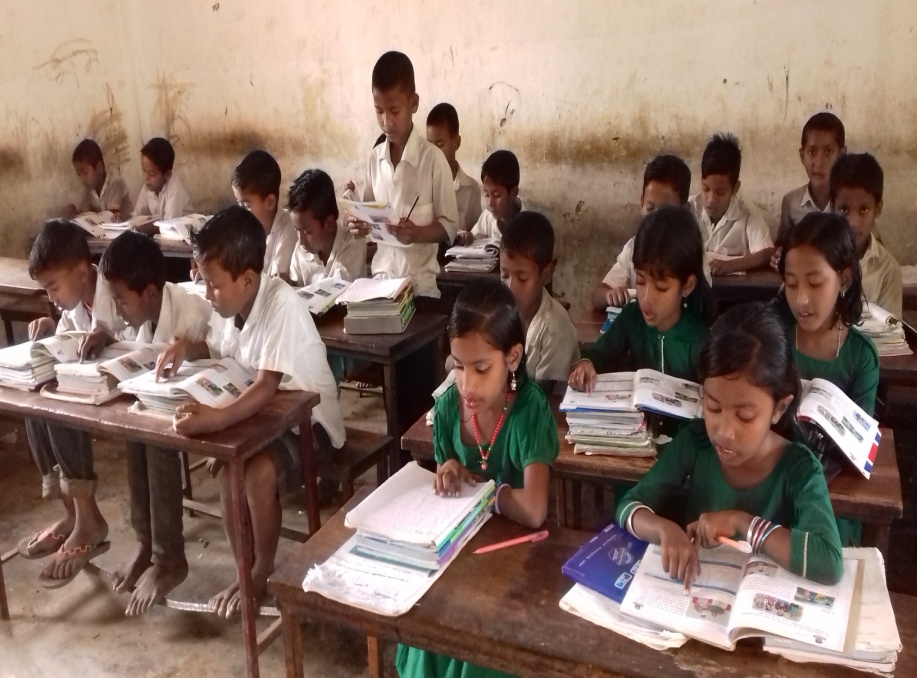 Mofakkarul Alam ,Assistant Teacher Gamruli G.P.S Kendua, Netrokona
জোড়ায় কাজ
সময়ঃ ৪ মিনিট
ঘরের ভেতরের শব্দগুলো খালি জায়গায় বসিয়ে বাক্য তৈরি করি।
তীরে
নাওয়া
হাঁটুজলে
উৎসবে
ক. ছেলেমেয়েরা ............মাছ ধরছে ।
খ. নববর্ষে সারা দেশে ...............মেতে ওঠে।।
গ. আমার এখনো  ................. খাওয়া হয়নি।
ঘ. নদীর ............সাদা কাশবন দেখা যায়।
Mofakkarul Alam ,Assistant Teacher Gamruli G.P.S Kendua, Netrokona
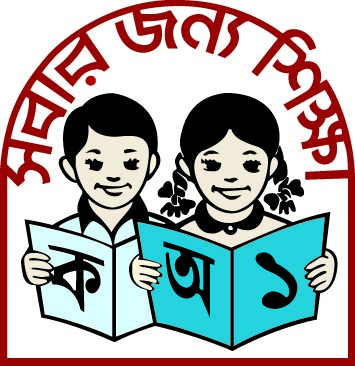 দলের কাজ
উত্তর বলি ও লিখি
ক. নদীতে কীভাবে ছেলেমেয়েরা মাছ ধরে? 
      
খ. বৈশাখ মাসে ছোট নদীর পানি কতটুকু থাকে?
   
গ. কখন নদী পানিতে ভরে যায়?
উত্তর: ছেলেমেয়েরা আঁচলে ছাঁকিয়া মাছ ধরে। 

    উত্তর: বৈশাখ মাসে ছোট নদীর পানি হাটুজল থাকে। 

     উত্তর: আষাঢ়ে নদীর পানি ভরে যায় ।
Mofakkarul Alam ,Assistant Teacher Gamruli G.P.S Kendua, Netrokona
রেখা টেনে মিল করি
মূল্যায়ন
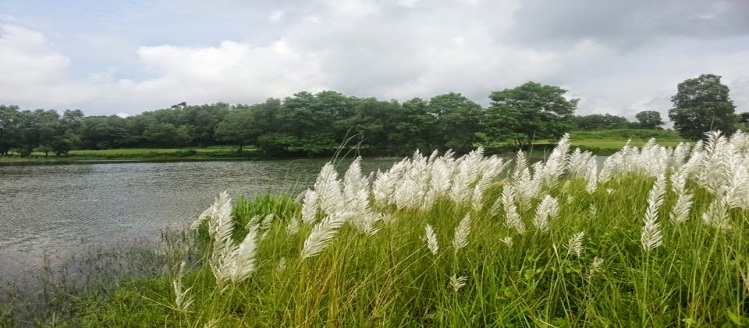 এঁকে বেঁকে চলে
      
বৈশাখ মাসে নদীতে থাকে
   

নদীর ধারে চিকচিক করে
     

ফুলে ফুলে সাদা দেখা যায়
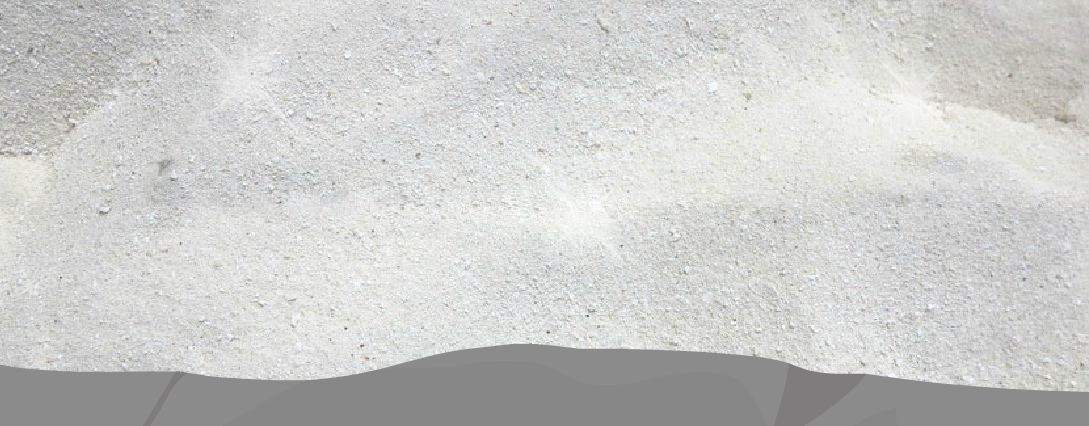 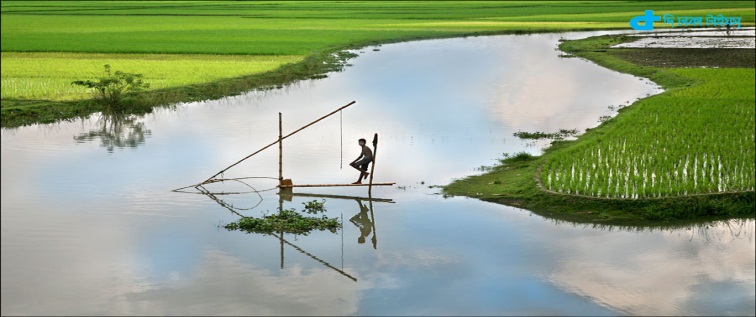 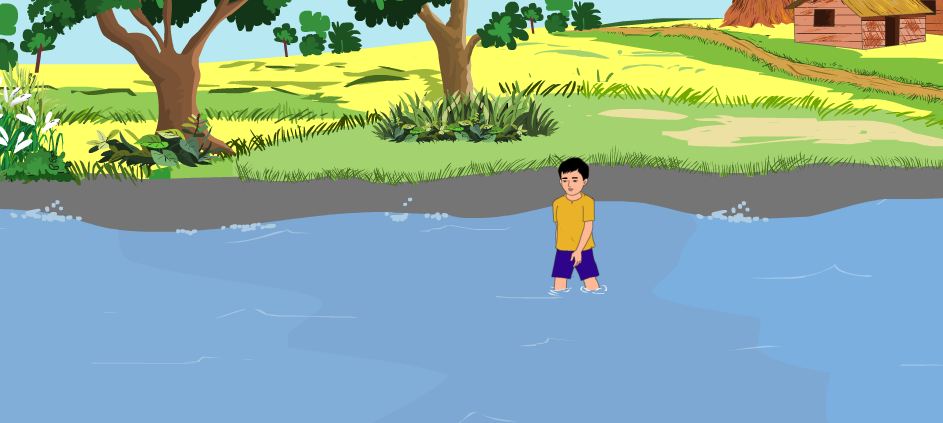 Mofakkarul Alam ,Assistant Teacher Gamruli G.P.S Kendua, Netrokona
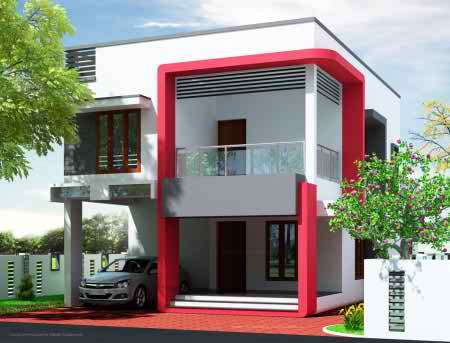 বাড়ীর কাজ
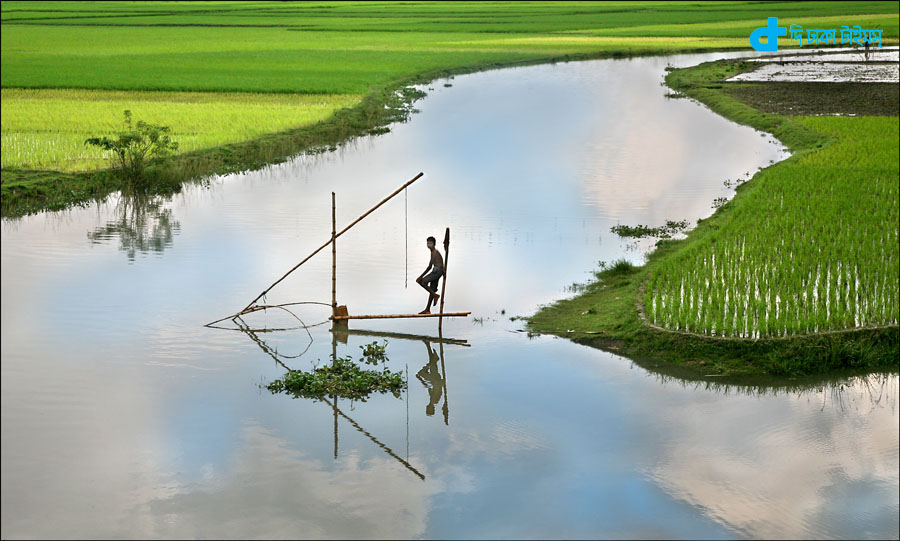 নদীর ছবিটি দেখে তিনটি বাক্য লিখে নিয়ে আসবে
Mofakkarul Alam ,Assistant Teacher Gamruli G.P.S Kendua, Netrokona
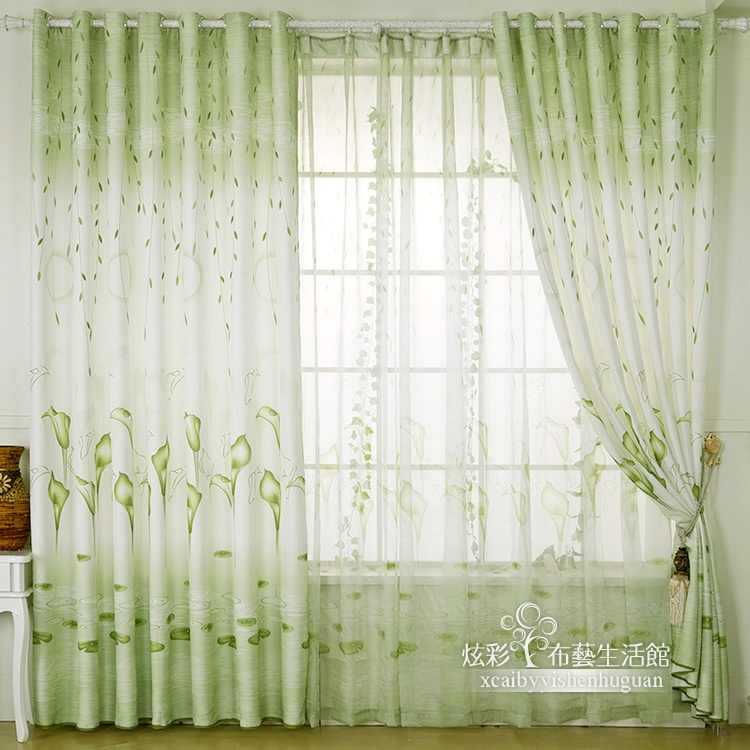 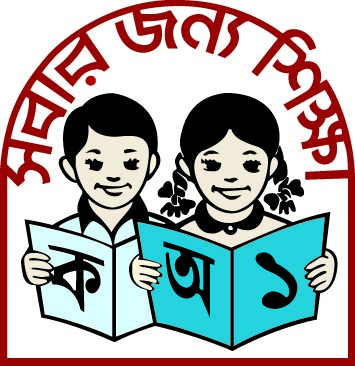 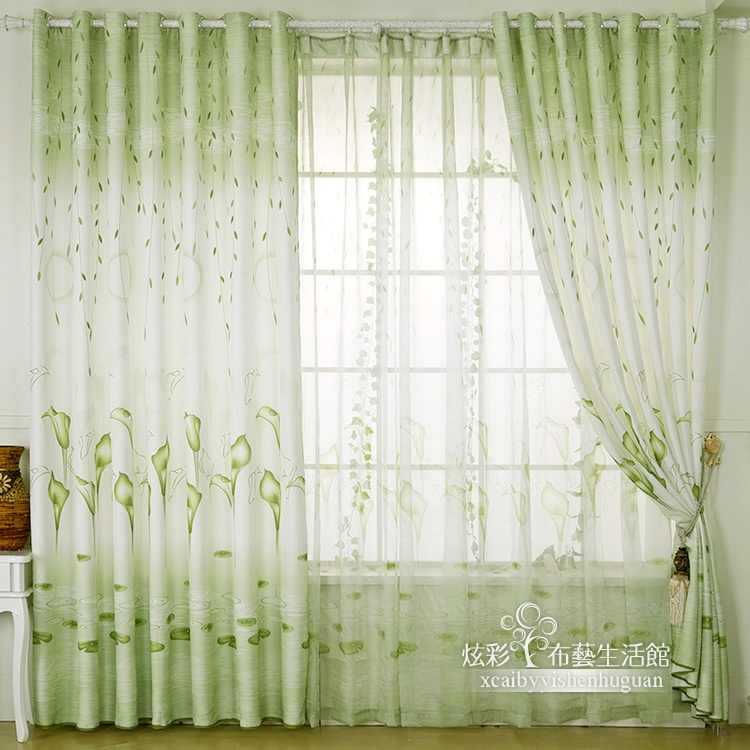 আবার দেখা হবে
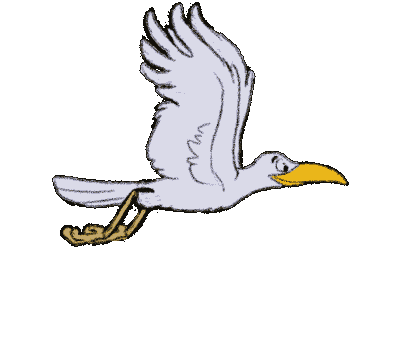 Mofakkarul Alam ,Assistant Teacher Gamruli G.P.S Kendua, Netrokona